THYROIDITIS
Thyrotoxicosis
hypermetabolic condition associated with elevated levels of free thyroxine (FT4) and/or triiodo-thyronine (T3). 




Hyperthyroidism --excess synthesis and secretion of thyroid hormone by the thyroid
Causes of thyrotoxicosis
Conditions causing thyrotoxicosis not associated with hyperthyroidism*
Thyrotoxicosis factitia
Subacute thyroiditis
Post-partum thyroiditis
Chronic thyroiditis with transient toxicosis
Ectopic thyroid tissue (struma ovarii, functioning metastasis of Ca thyroid)
Conditions causing hyperthyroidism
Graves’ disease
Toxic multinodular goitre
Toxic adenoma
Trophoblastic tumour
Increased TSH secretion: thyrotrophinoma
HIGH                        RADIO IODINE UPTAKE                      LOW
RADIO IODINE UPTAKE STUDY
Reported as           
                                          Normal

2 hour uptake-           < 5%
24 hour uptake           <25%
Clinical features
DIAGNOSIS OF THYROTOXICOSIS
Elevated total and/or free T4; elevated T3

Suppressed TSH

For example
 total T4               21.8 ug/dl (6-14 ug/dl)
TSH                 <0.001 uIU/mL( 0.5-5.0 uIU/ml)
Diagnosis of thyrotoxicosis
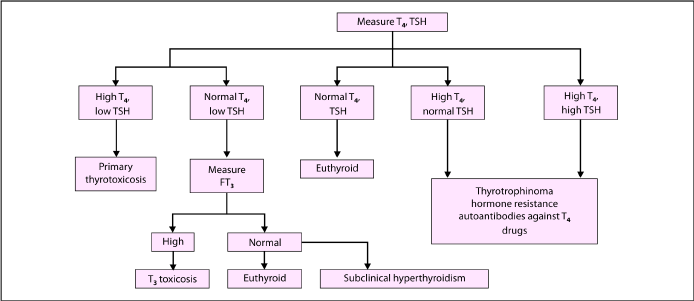 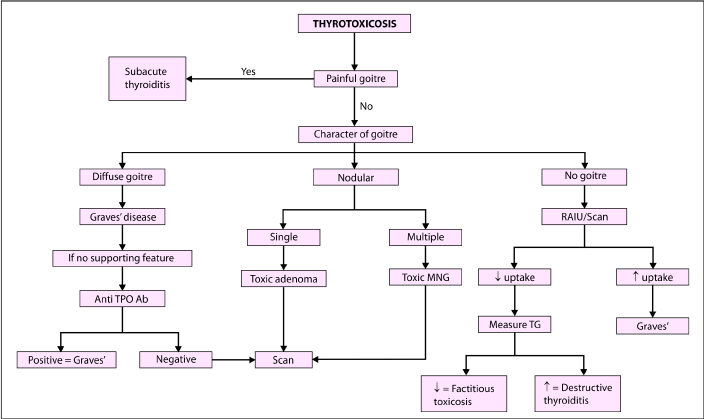 Thyroid Scan
Scintigraphy utilizes one of the radioisotopes of iodine (usually 123-I) or technetium-99m pertechnetate. 
These radioisotopes are handled differently by thyroid follicular cells. 
Provides information on structure as well as function
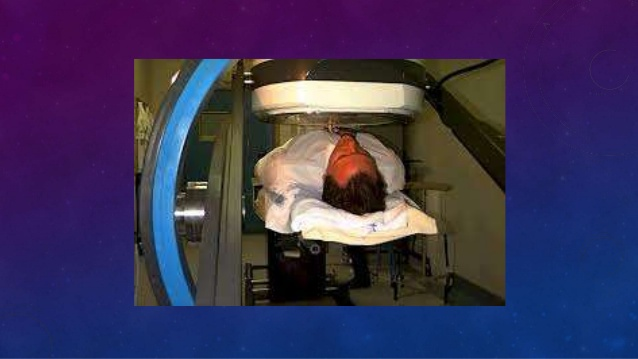 Thyroid scan
Thyroid scan
Thyroiditis
Causes of thyroiditis include 
Painless
chronic autoimmune (Hashimoto’s) thyroiditis, 
postpartum thyroiditis, 
Riedel’s thyroiditis, 
amiodarone-induced thyroiditis (
Painful
subacute thyroiditis, 
 acute infectious thyroiditis
 radiation thyroiditis 
 traumatic (e.g. surgery, palpation, FNAB),
Subacute Thyroiditis (de Quervain’s thyroiditis, viral thyroiditis, granulomatous giant cell thyroiditis)
Viral in origin. 
Neck pain, which may radiate to ear or mandible. Hoarseness, dysphagia and signs of thyrotoxicosis may be present.
systemic features like lassitude and weakness. 
Thyroid gland is very tender and firm. 
severe cases may require glucocorticoid therapy.
Postpartum Thyroiditis
Thyrotoxicosis, hypothyroidism, and/or thyrotoxicosis followed by hypo-thyroidism in the first postpartum year 
It occurs in 8% to 10% of women in postpartum period 
up to 30% of those who were anti-TPO antibody positive in pregnancy. 
 
Women with postpartum thyroiditis have increased risk of developing permanent primary hypothyroidism in the 5- to 10-year
An annual TSH level should be performed in these women.
Riedel’s Thyroiditis
Rare cause of thyroiditis 
Fibrosis of the thyroid
Stony hard, immobile goitre resulting in pressure symptoms due 
Manifestation of IgG4 related disease :